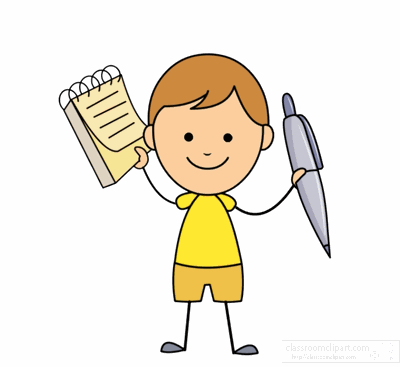 Khởi động
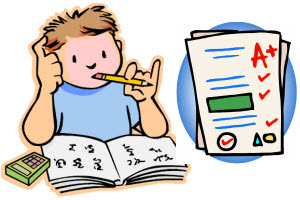 Đồng hồ chỉ mấy giờ?
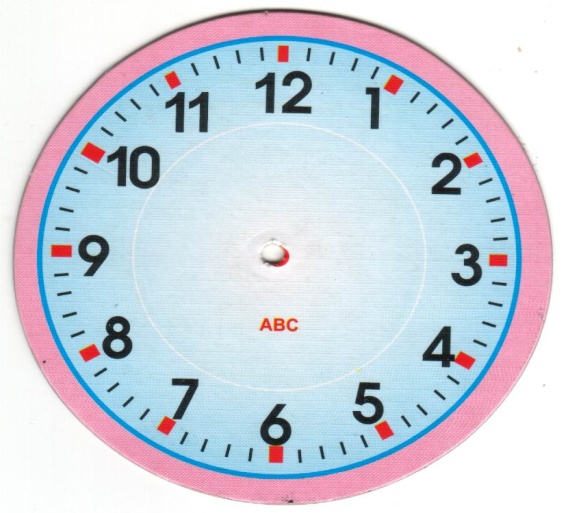 A
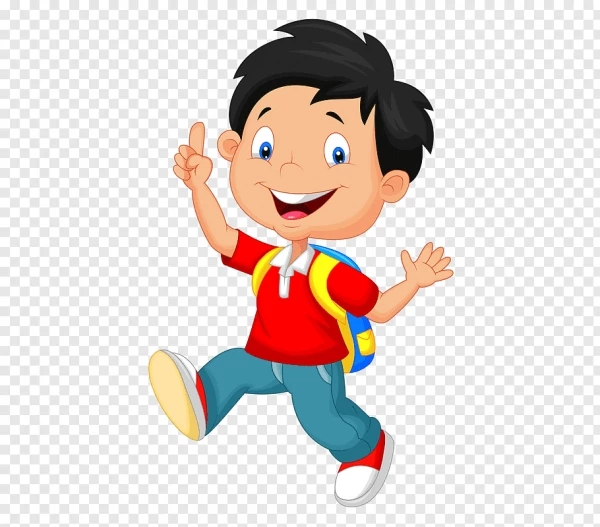 2 giờ 28 phút
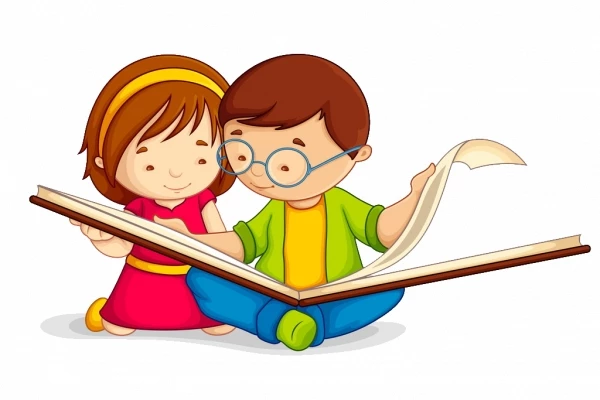 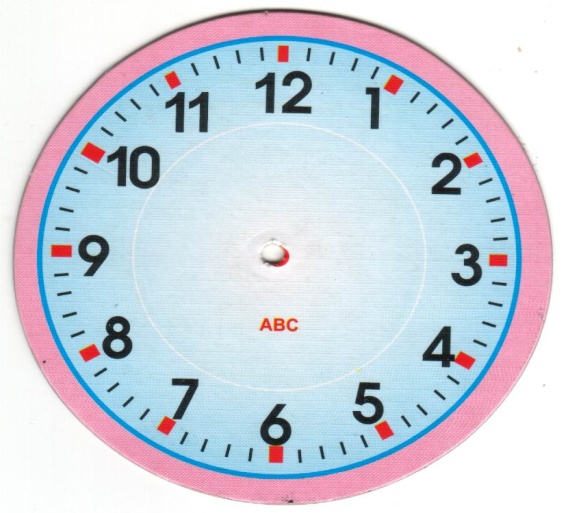 Đồng hồ chỉ mấy giờ?
B
5 giờ 48 phút
Hoặc 6 giờ kém 12 phút
Đồng hồ chỉ mấy giờ?
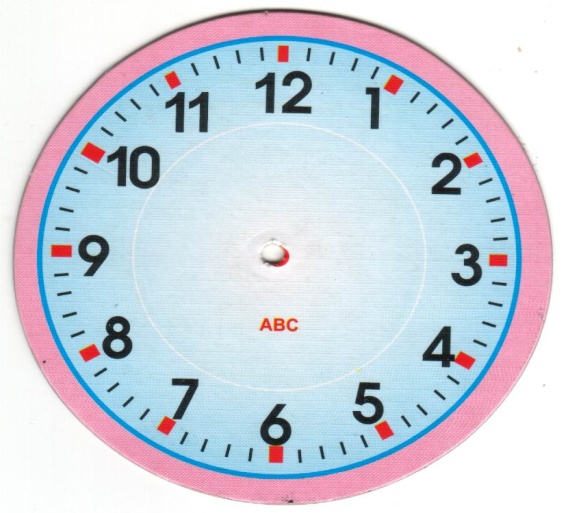 A
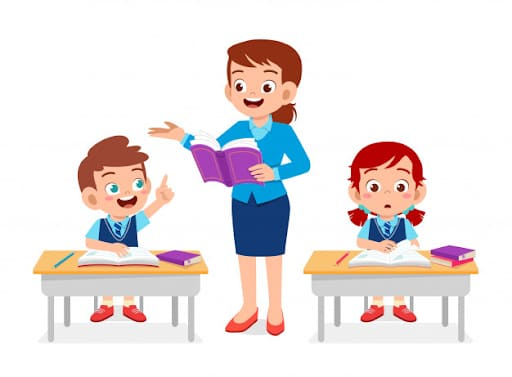 2 giờ 28 phút
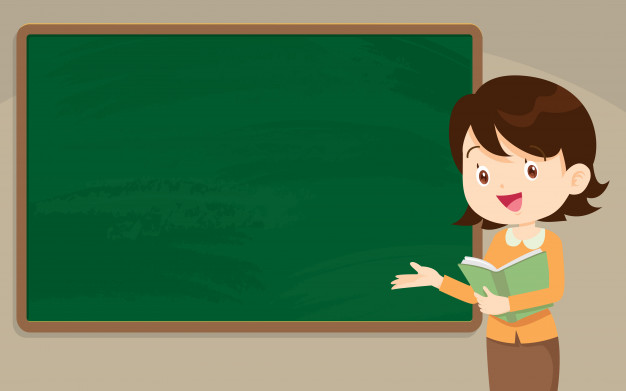 Thứ hai ngày 7 tháng 3 năm 2022
Toán 
Bài toán liên quan đến rút về đơn vị
Bài toán 1: Có 35 l mật ong chia đều vào 7 can. Hỏi mỗi can có mấy lít mật ong?
35 l
Tóm tắt

7 can: 35l mật ong
1 can: .... lít mật ong?
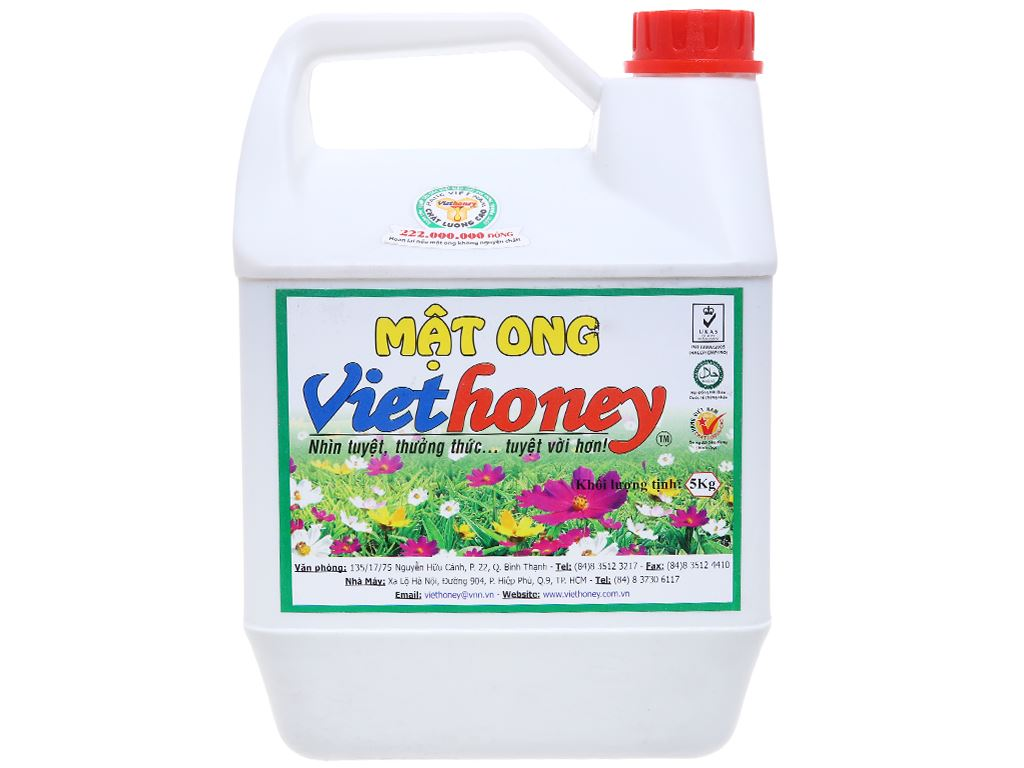 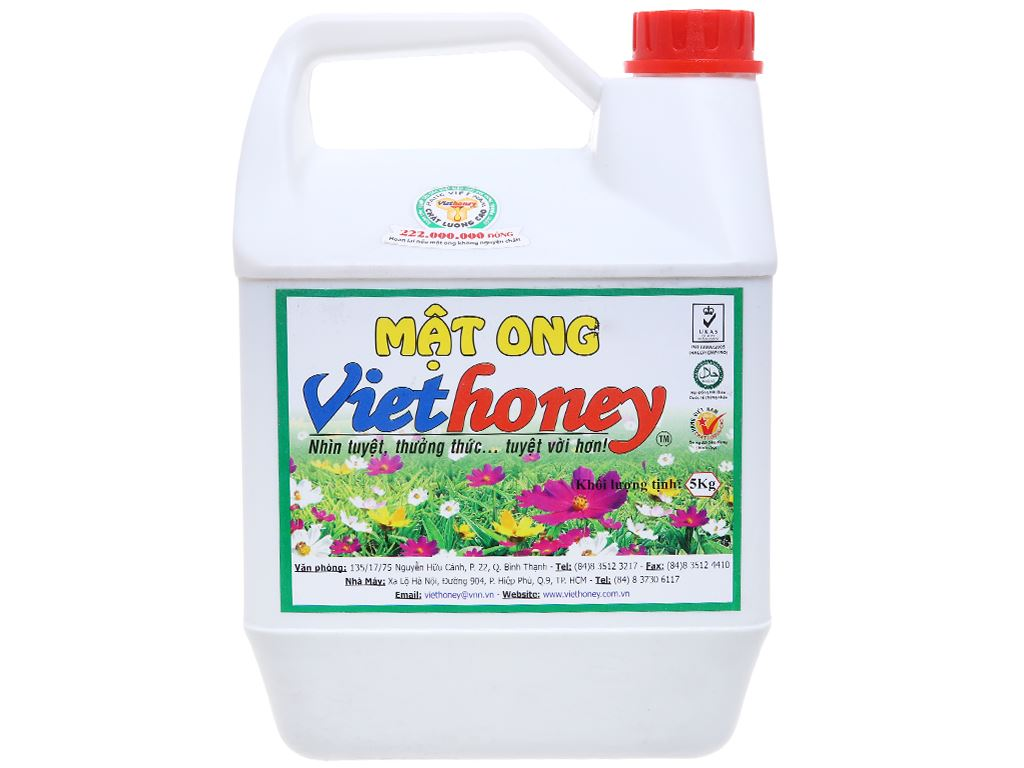 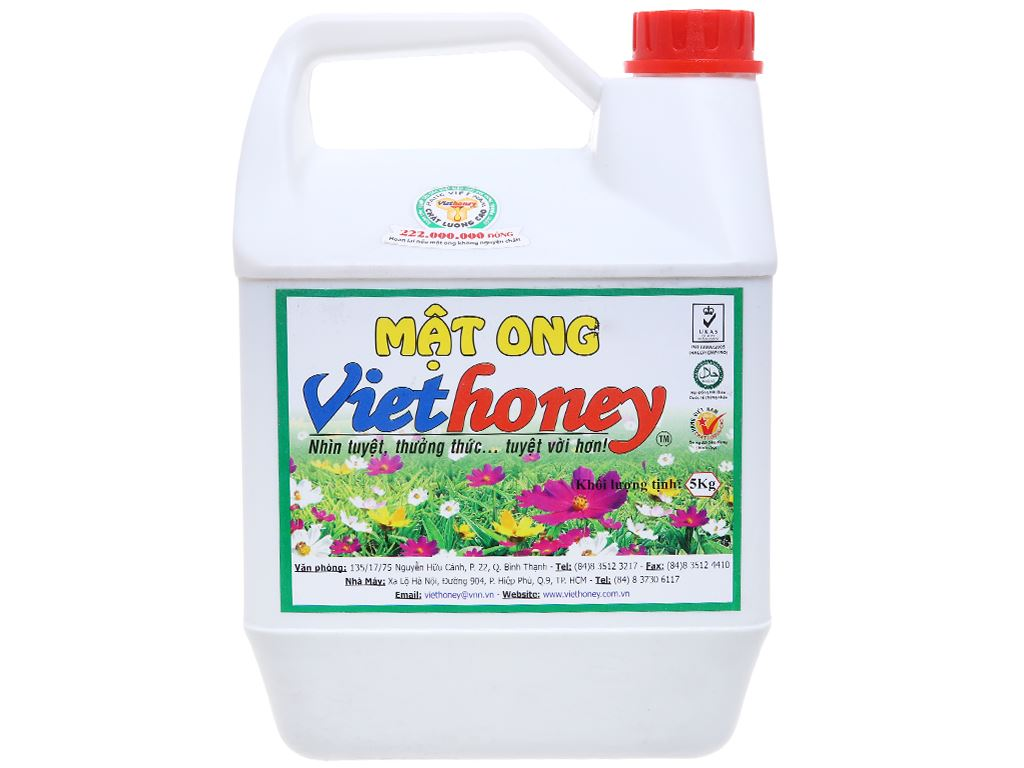 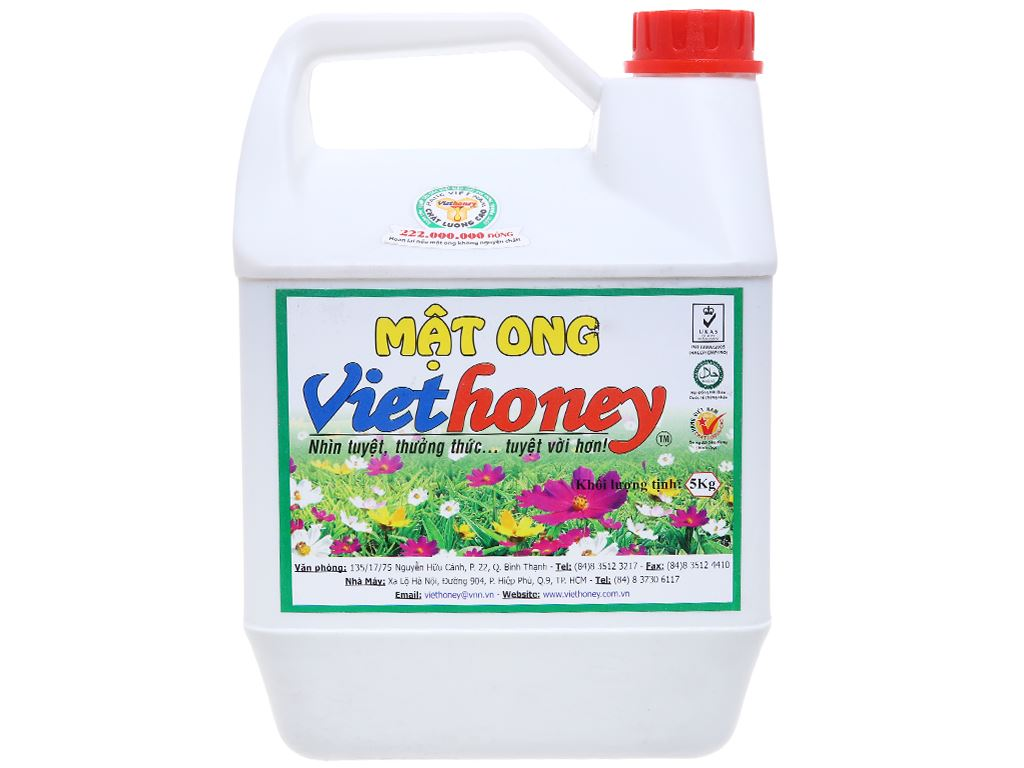 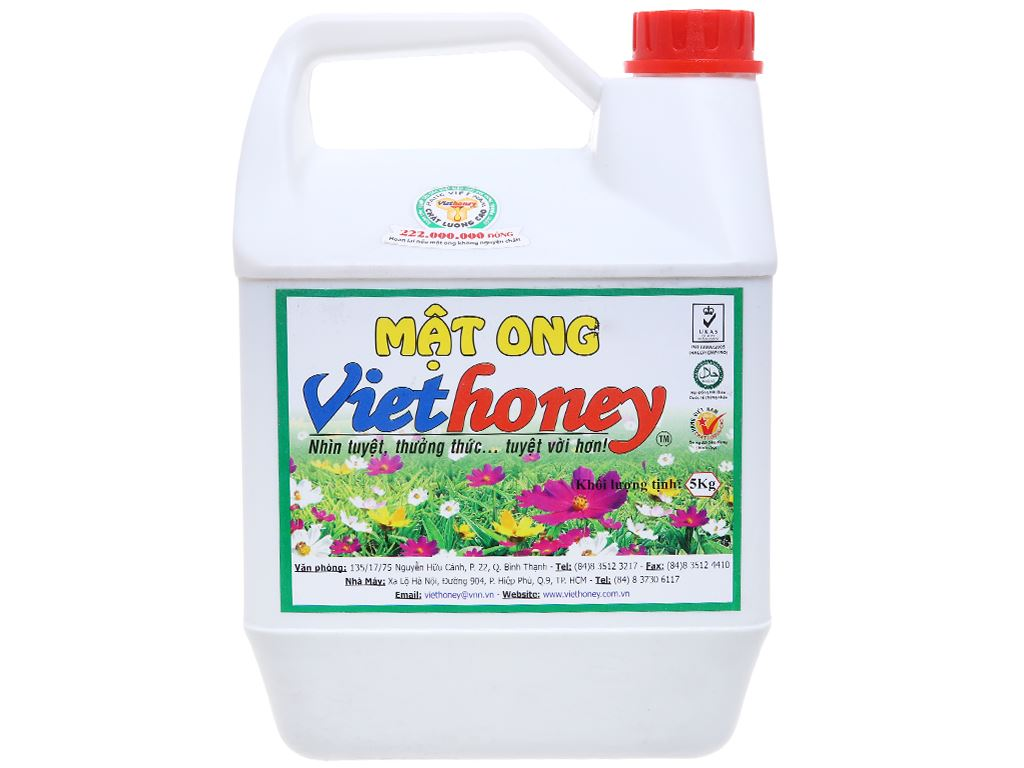 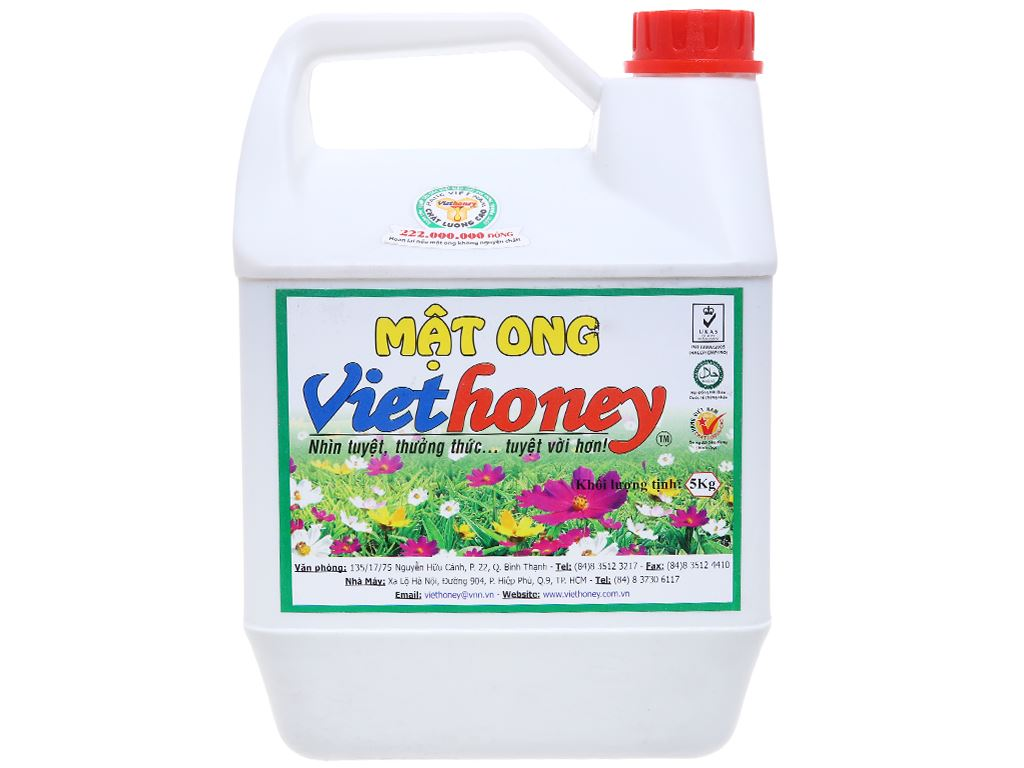 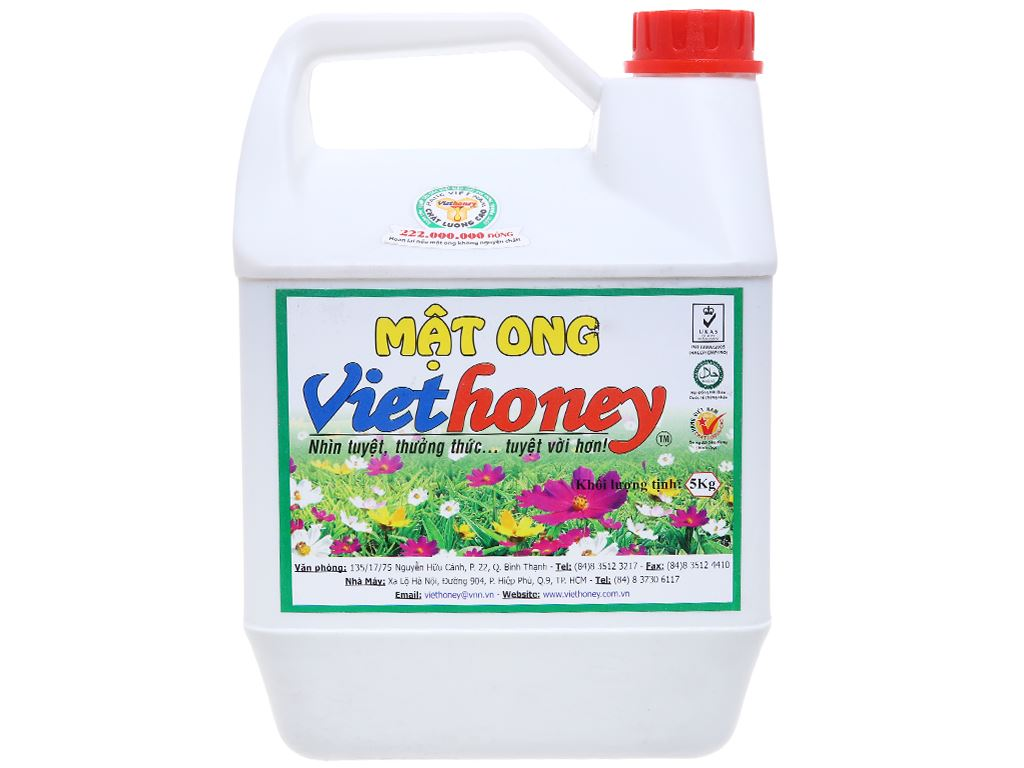 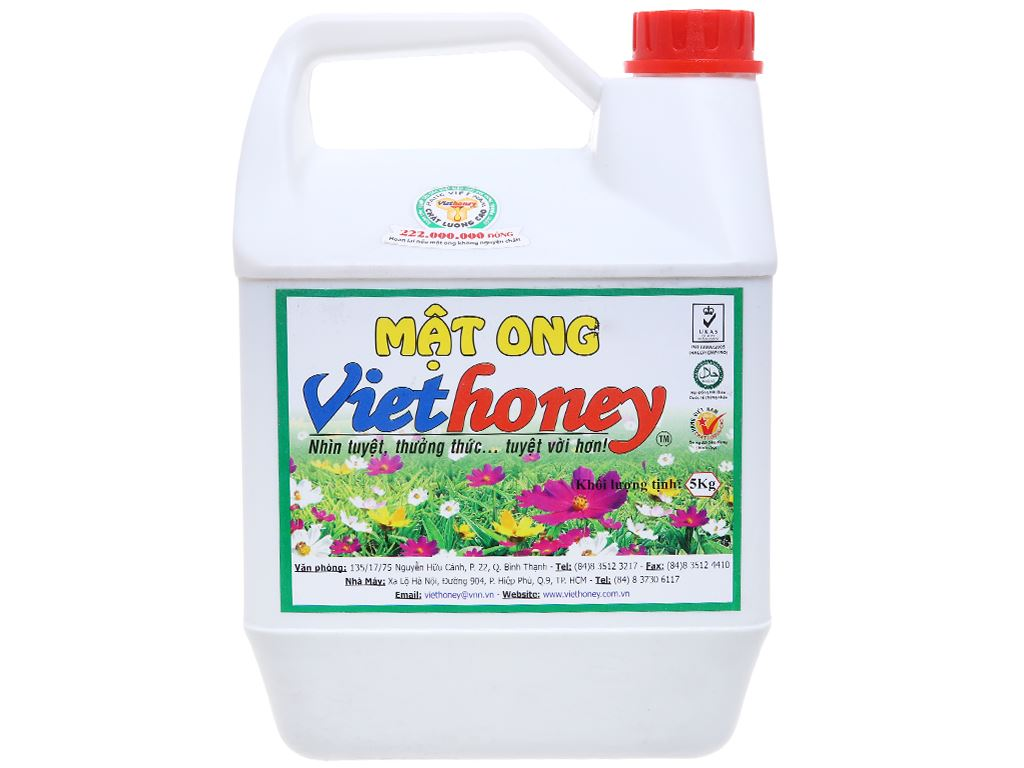 ? l
Bài toán 1: Có 35 l mật ong chia đều vào 7 can. Hỏi mỗi can có mấy lít mật ong?
Bài giải
Mỗi can có số lít mật ong là:
35 : 7 = 5 ( l)
         Đáp số: 5l mật ong
Tóm tắt

7 can: 35l mật ong
1 can: .... lít mật ong?
Bài toán 1: Có 35 l mật ong chia đều vào 7 can. Hỏi mỗi can có mấy lít mật ong?
Bài giải
Mỗi can có số lít mật ong là:
35 : 7 = 5 ( l)
                 Đáp số: 5l mật ong
Tìm giá trị của 1 phần
Bài toán 1: Có 35 l mật ong chia đều vào 7 can. Hỏi mỗi can có mấy lít  mật ong?
Bài toán 2: Có 35 l mật ong chia đều vào 7 can. Hỏi 2 can có mấy lít mật ong?
35 l
Tóm tắt
7 can: 35l mật ong
1 can: .... lít mật ong?
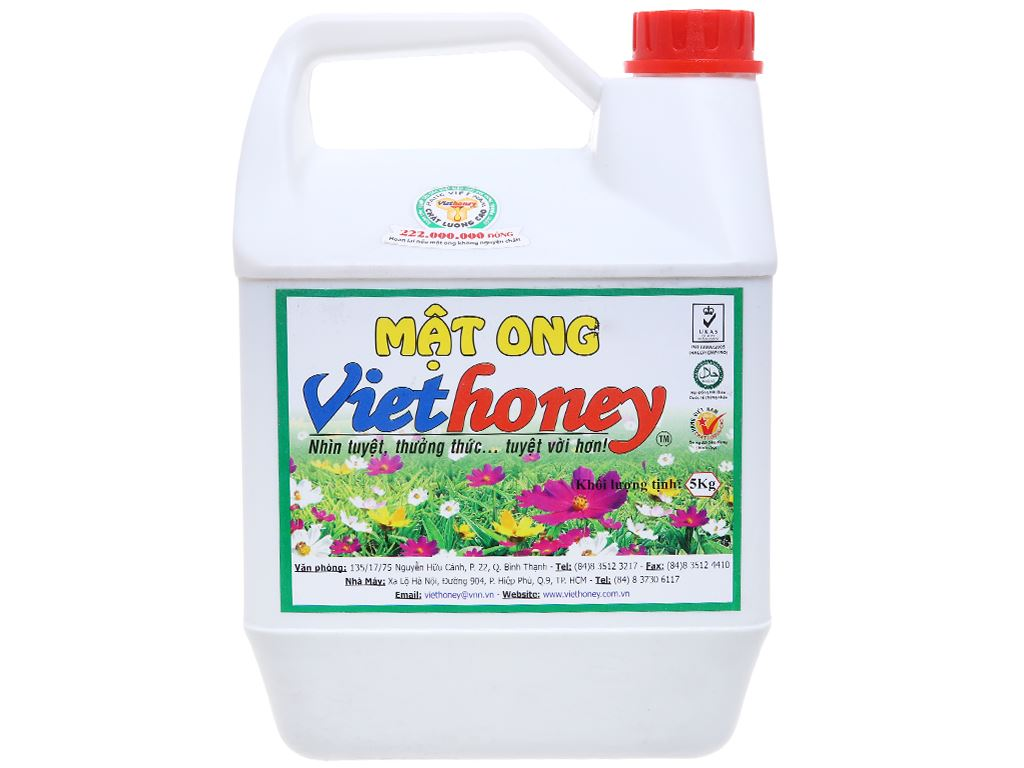 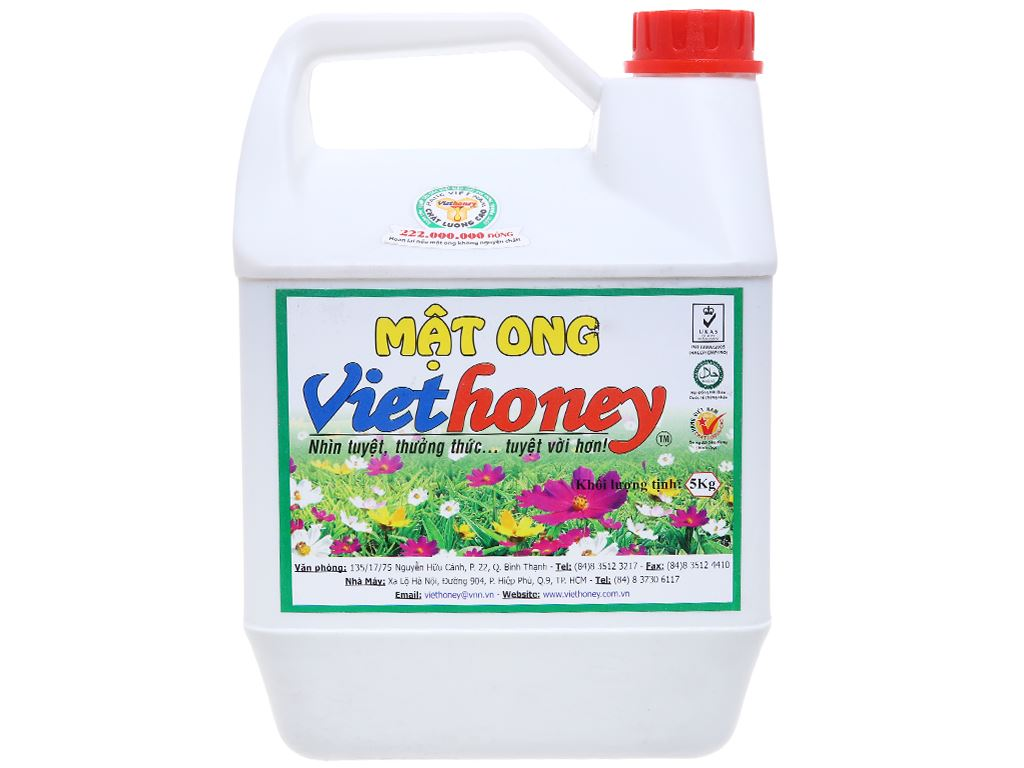 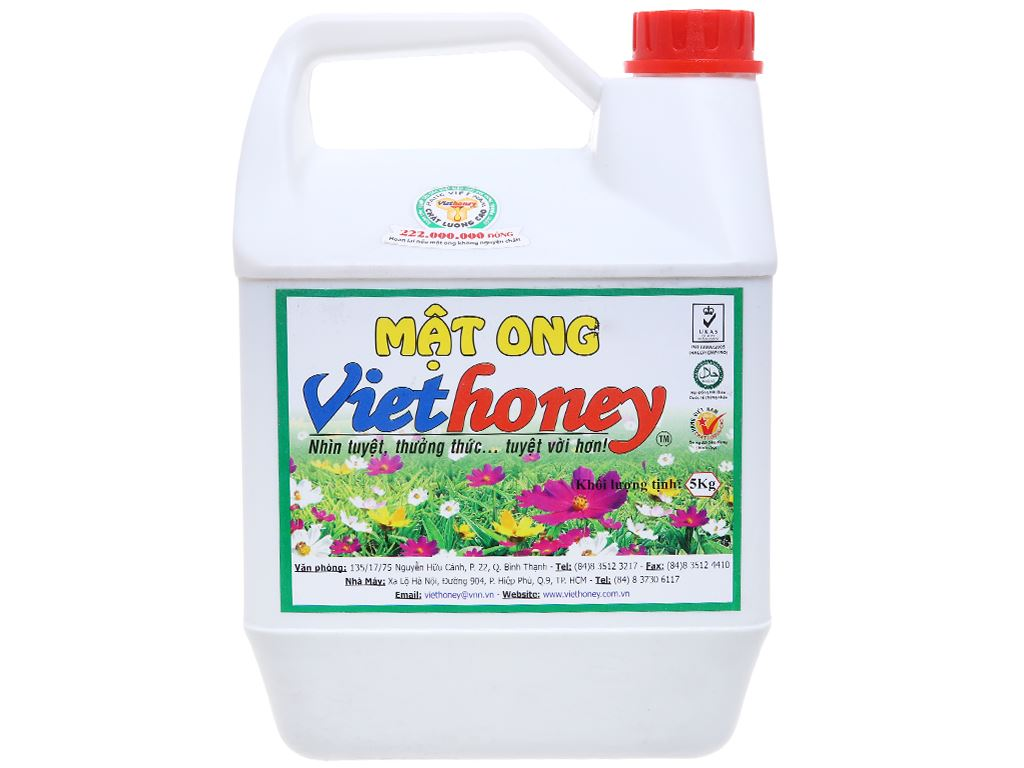 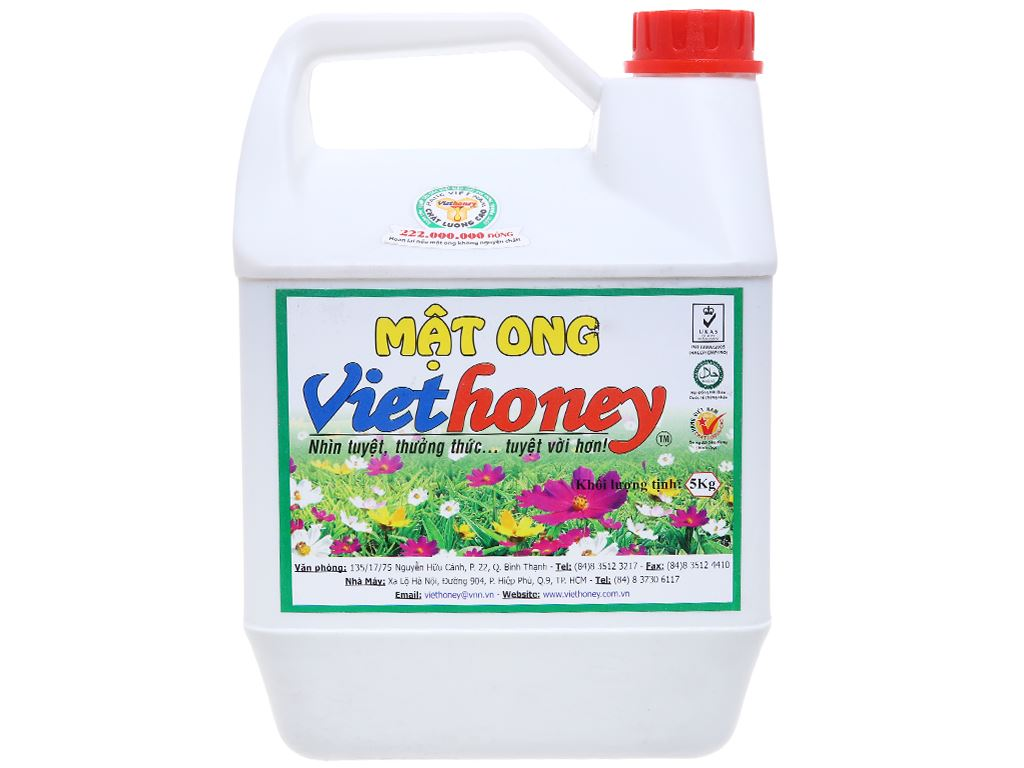 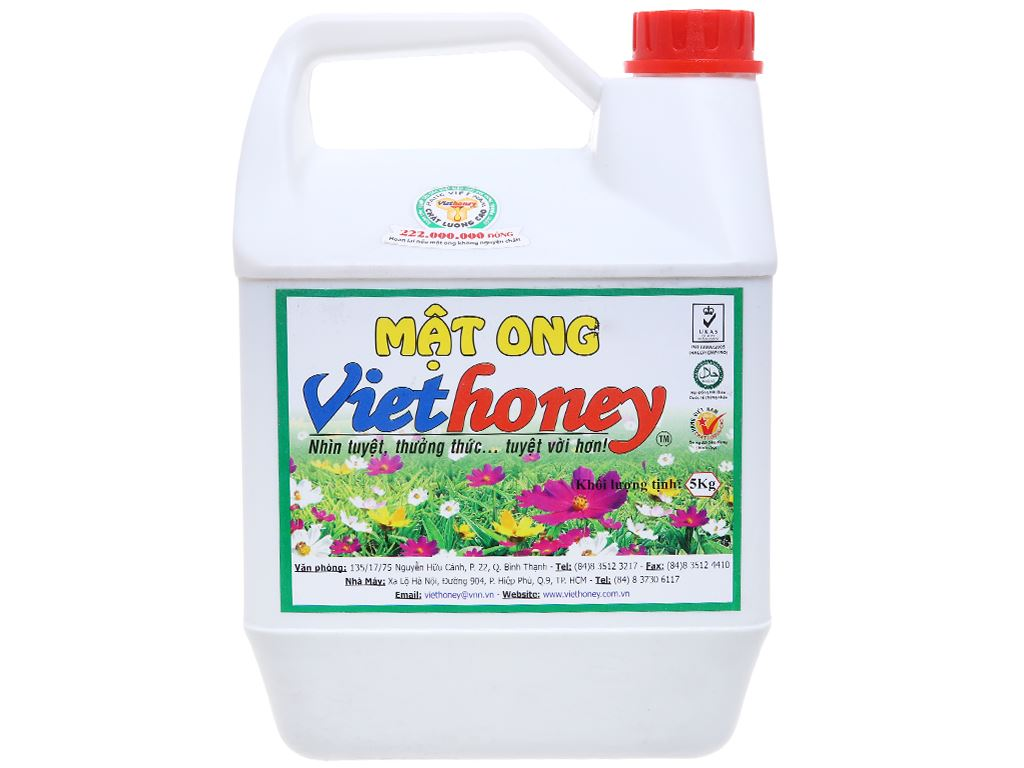 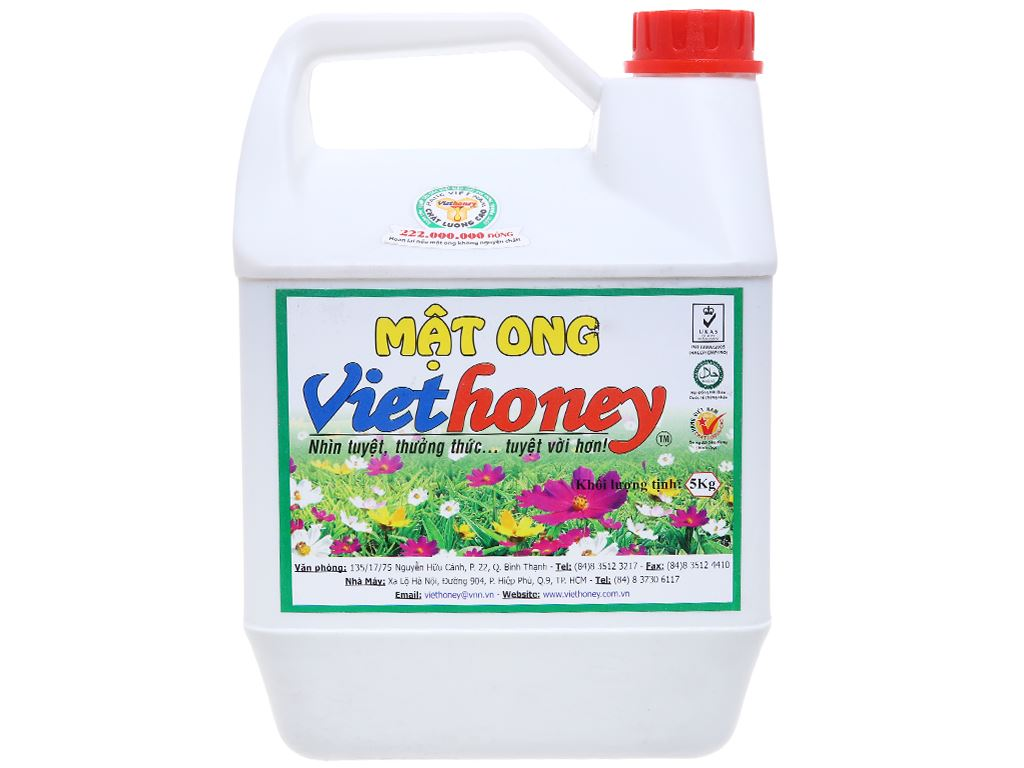 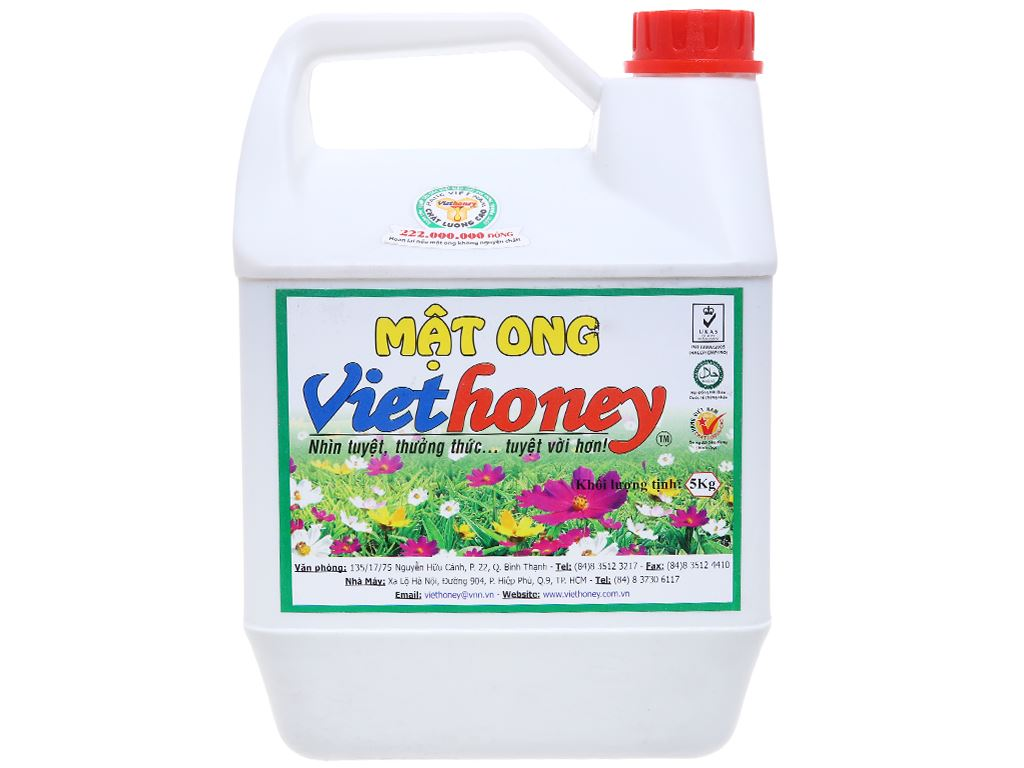 Bài giải
Mỗi can có số lít mật ong là:
35 : 7 = 5 ( l)
               Đáp số: 5l mật ong
? l
? l
Bài toán 2: Có 35 l mật ong chia đều vào 7 can. Hỏi 2 can có mấy lít mật ong?
Bài toán 1: Có 35 l mật ong chia đều vào 7 can. Hỏi mỗi can có mấy lít mật ong?
Tóm tắt
7 can: 35l mật ong

2 can: .... lít mật ong?
5 l
Tóm tắt
7 can: 35l mật ong
1 can: .... lít mật ong ?
Bài giải
Mỗi can có số lít mật ong là:
1 can: .... lít
35 : 7 = 5 ( l)
Bài giải
Mỗi can có số lít mật ong là:
35 : 7 = 5 ( l)
        Đáp số: 5l mật ong
Hai can có số lít mật ong là:
5 x 2= 10 ( l)
        Đáp số: 10l mật ong
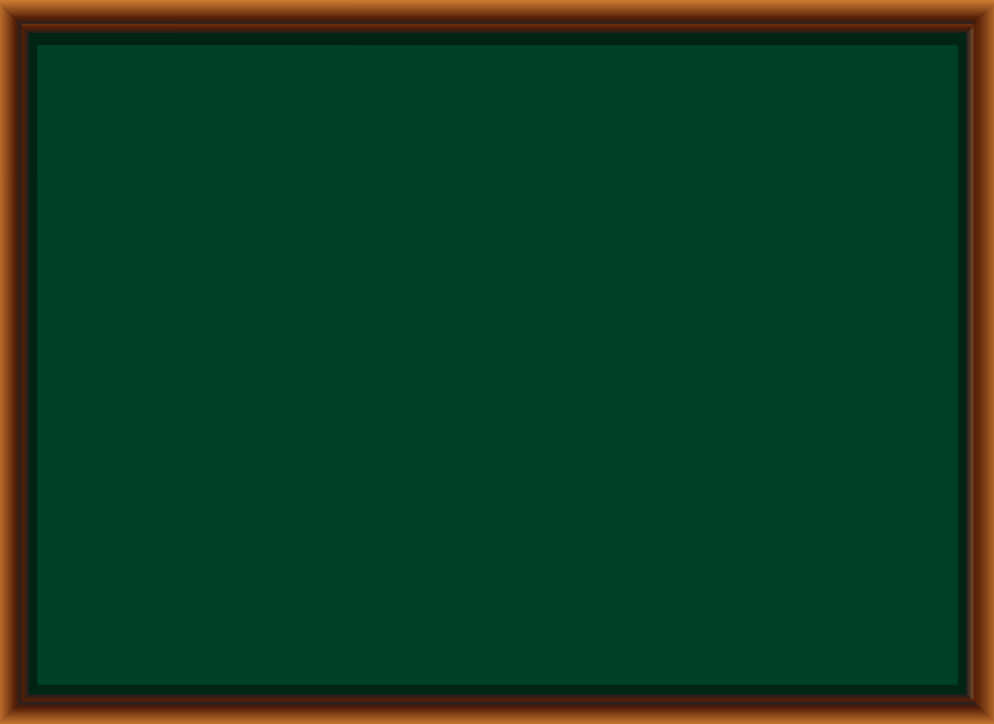 Bài toán 2: Có 35 l mật ong chia đều vào 7 can. Hỏi 2 can có mấy lít mật ong?
Tóm tắt
7 can: 35l mật ong
2 can: .... lít mật ong?
Bài giải
Mỗi can có số lít mật ong là:
35 : 7 = 5 ( l)
Tìm giá trị của 1 phần trong các phần bằng nhau ( Rút về đơn vị)
Hai can có số lít mật ong là:
5 x 2= 10 ( l)
        Đáp số: 10l mật ong
Tìm giá trị của nhiều phần bằng nhau
BÀI TOÁN LIÊN QUAN ĐẾN RÚT VỀ ĐƠN VỊ
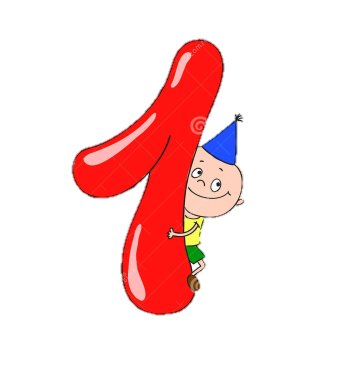 Tìm giá trị của 1  phần trong các phần bằng nhau
( Thực hiện phép tính chia)
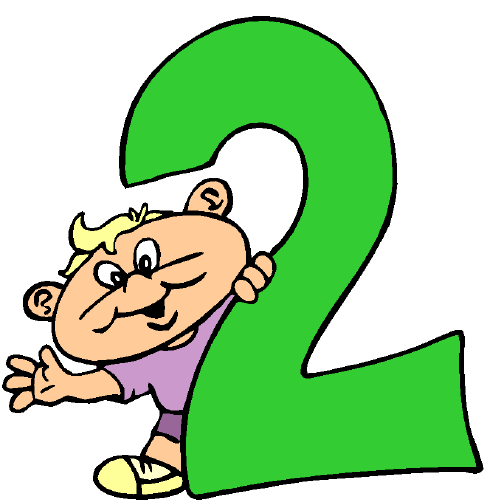 Tìm giá trị của NHIỀU  phần bằng nhau 
( Thực hiện phép tính nhân)
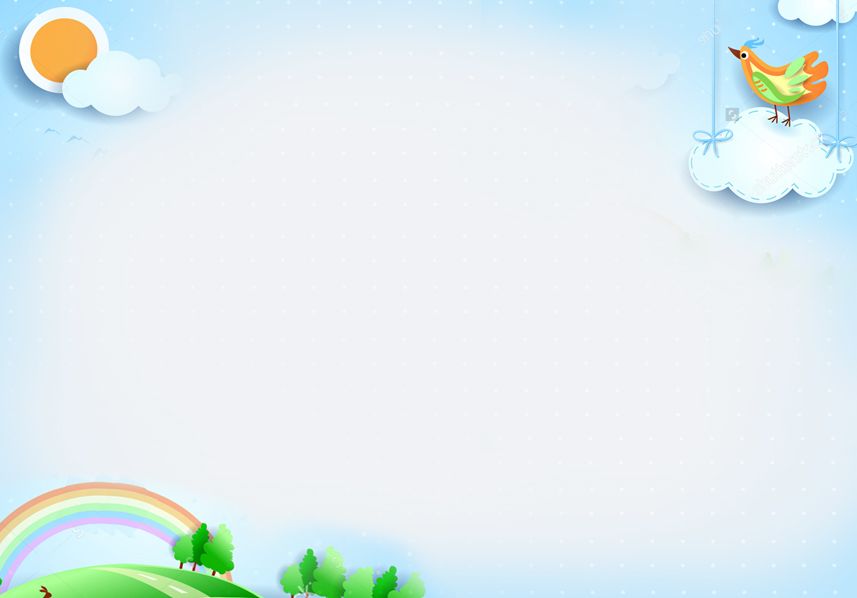 1      Có 24 viên thuốc chứa đều trong 4 vỉ. Hỏi 3 vỉ thuốc đó có bao nhiêu viên thuốc?
Tóm tắt
Bài giải
4 vỉ : 24 viên thuốc

3 vỉ: .... viên thuốc?
Mỗi vỉ thuốc có số viên thuốc là:
24 : 4 = 6 (viên)
3 vỉ thuốc có số viên thuốc là:
6 x 3 = 18 (viên)
     Đáp số: 18 viên thuốc
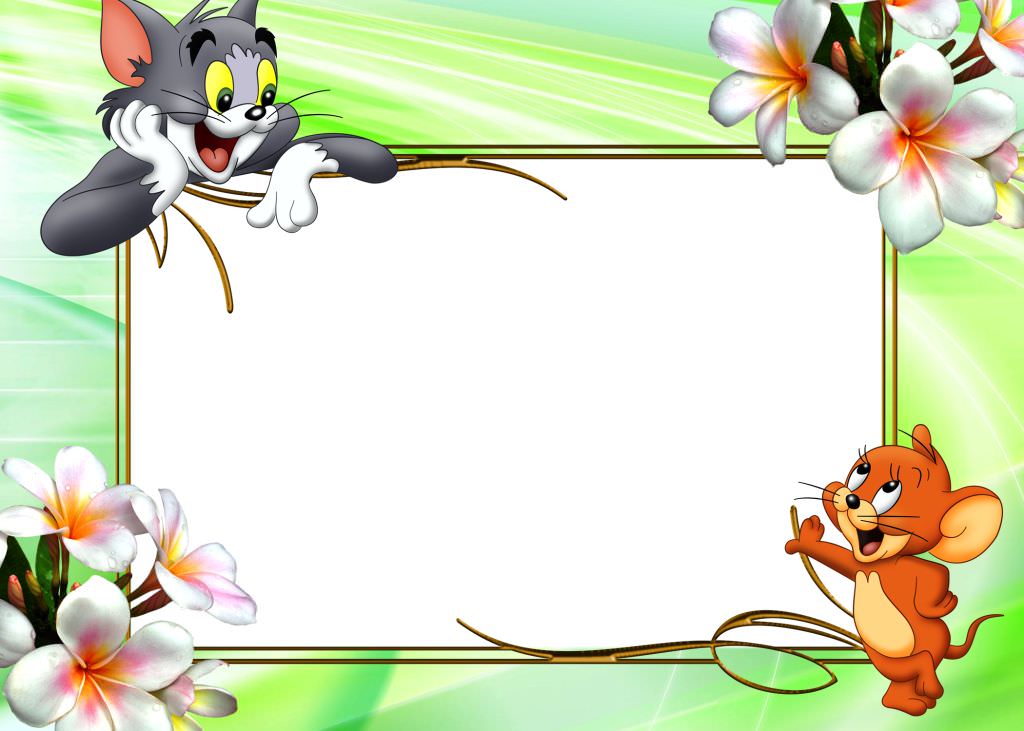 Thực hành
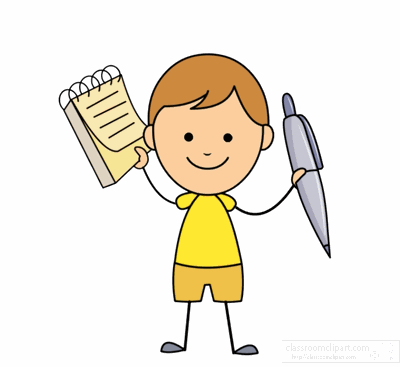 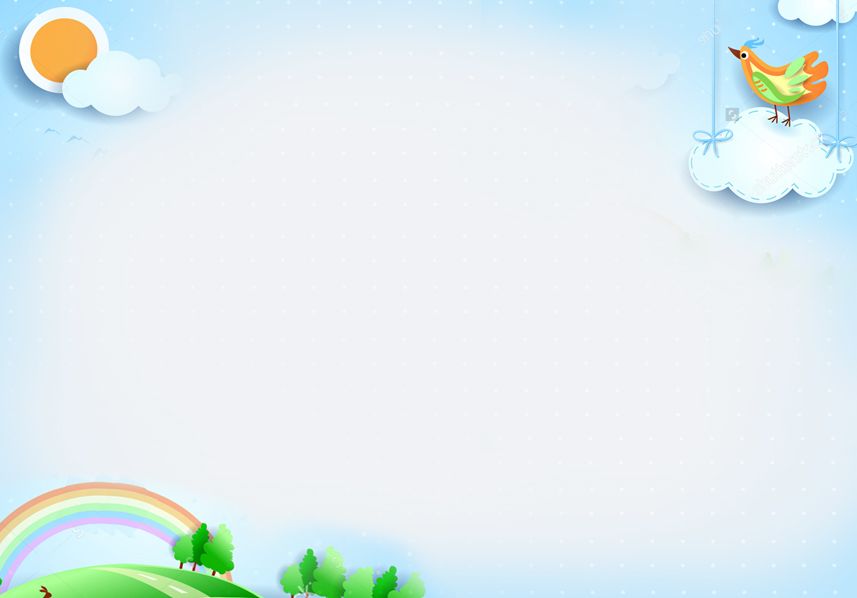 2      Có 28kg gạo đựng đều trong 7 bao. 
Hỏi 5 bao đó có bao nhiêu ki-lô-gam gạo?
Tóm tắt
Bài giải
7 bao: 28 kg gạo

5 bao: .... kg gạo?
Mỗi bao có số ki-lô-gam gạo là:
28 : 7 = 4 (kg)
5 bao có số kg gạo là:
5 x 4 = 20 (kg)
     Đáp số: 20 kg gạo
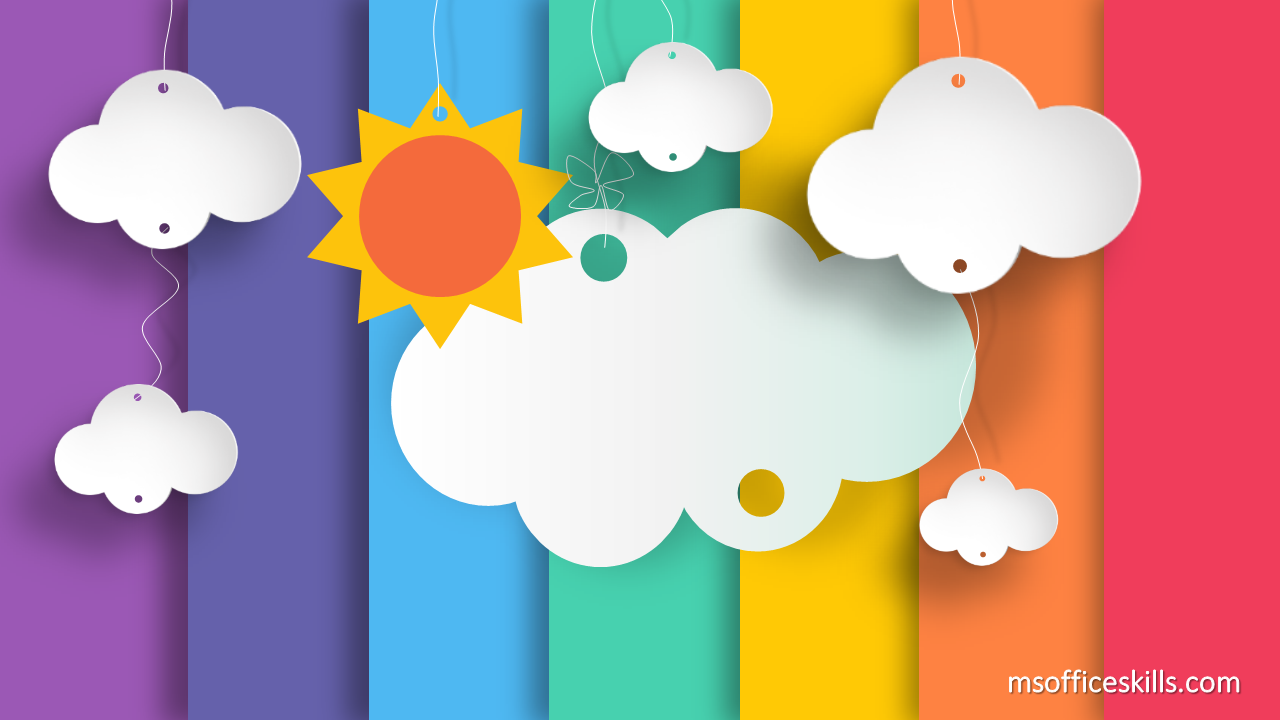 CỦNG CỐ
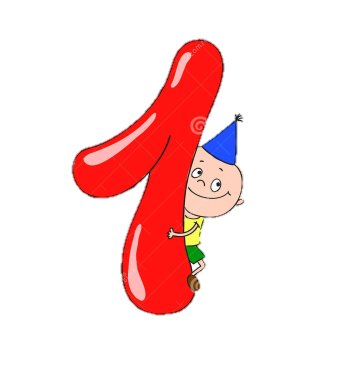 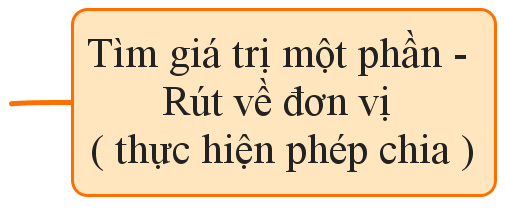 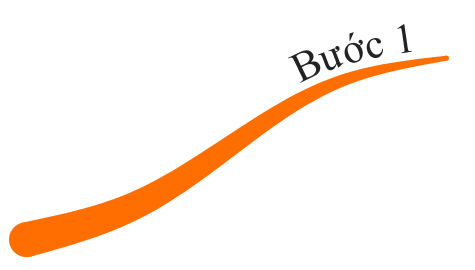 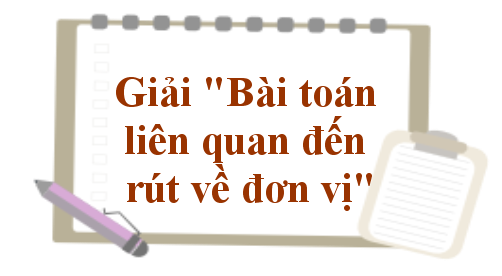 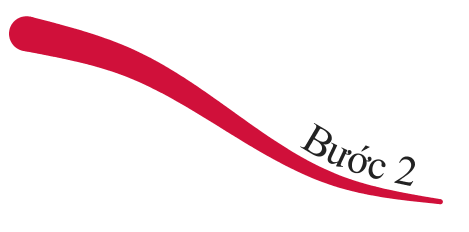 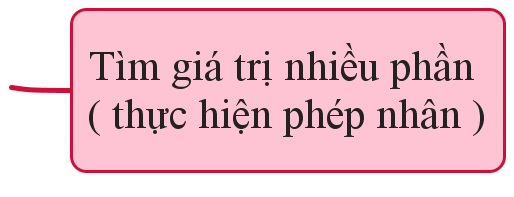 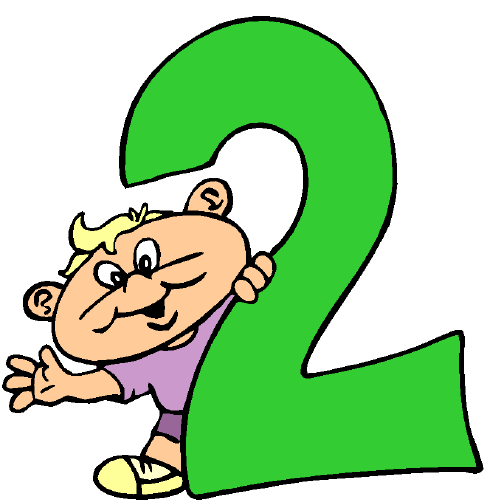